Greater Minnesota Philanthropy:
A Landscapeof Opportunity
Kara Inae Carlisle, McKnight Foundation, & Matt Varilek, Initiative Foundation
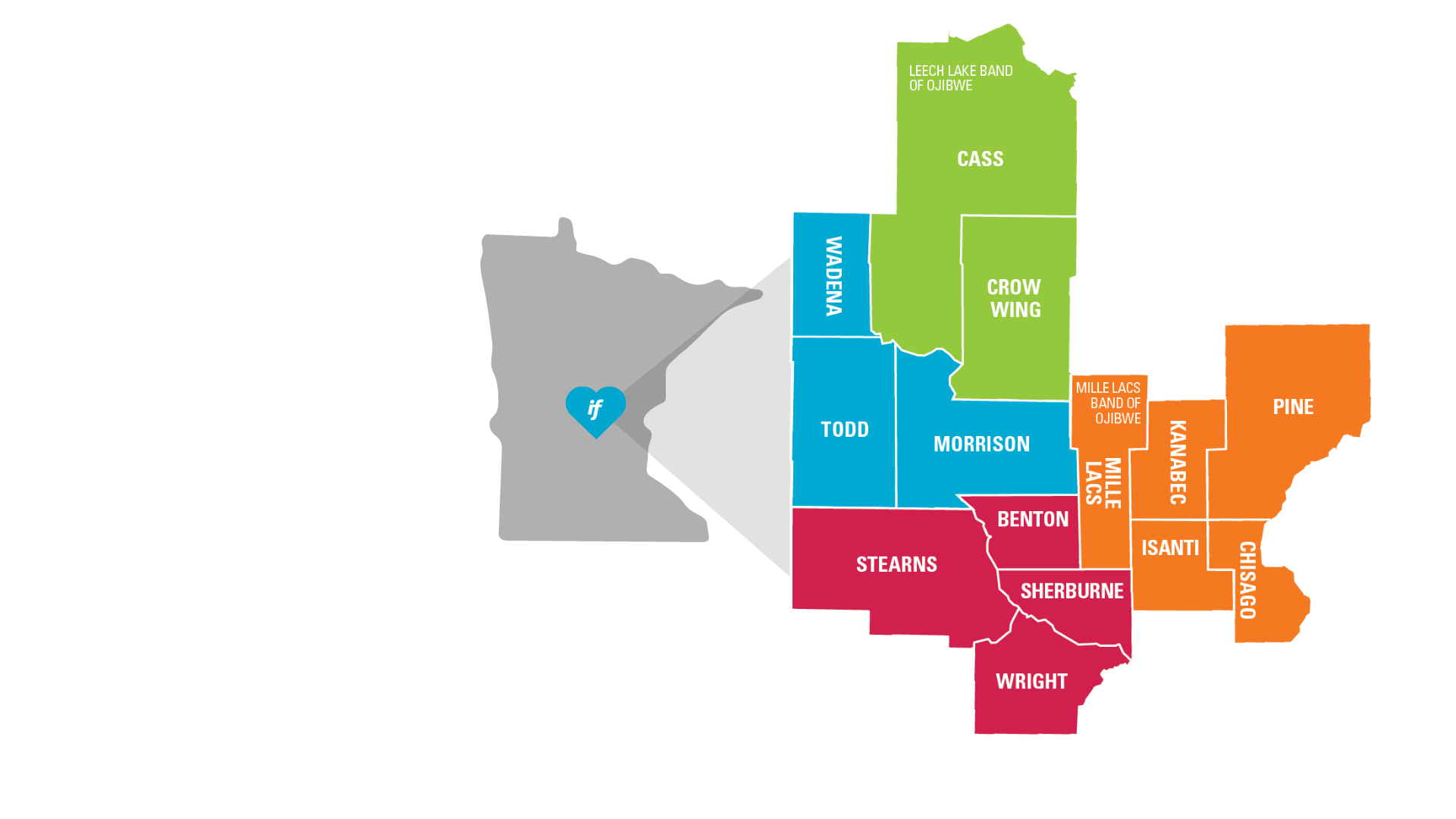 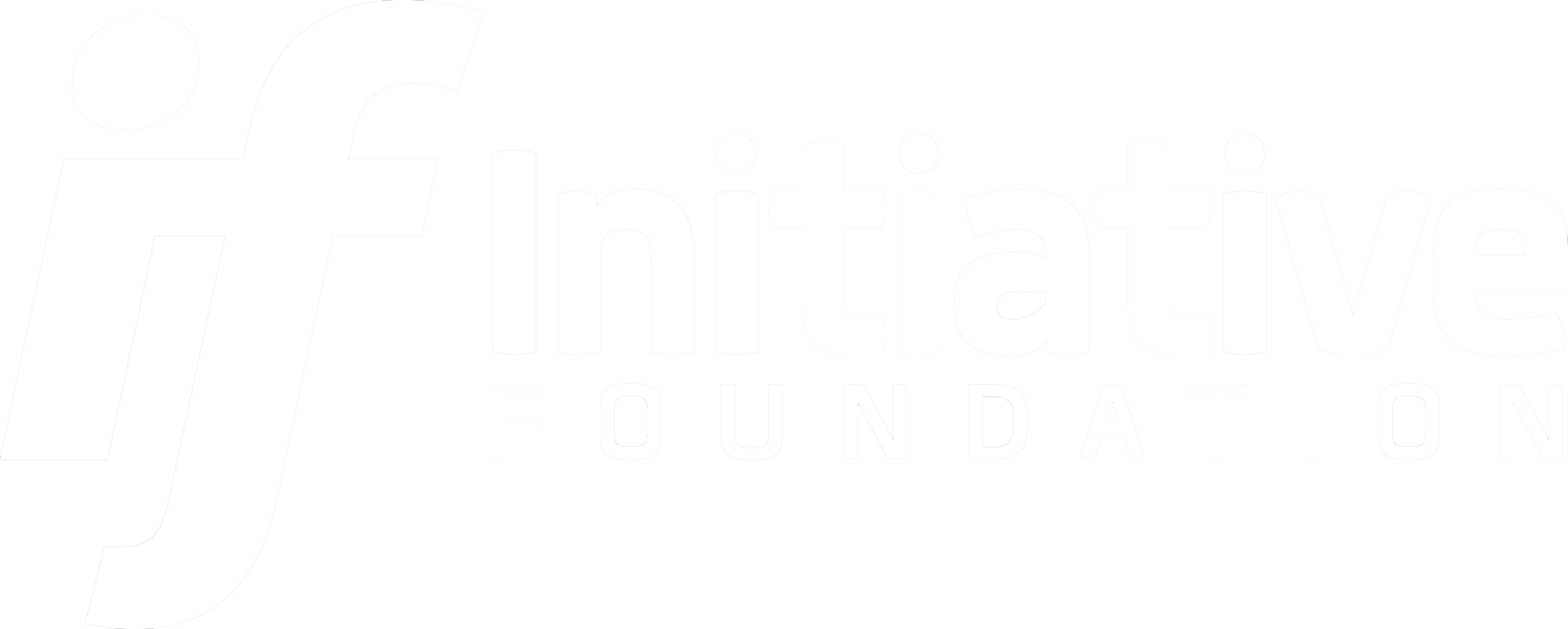 ServingCentralMinnesota
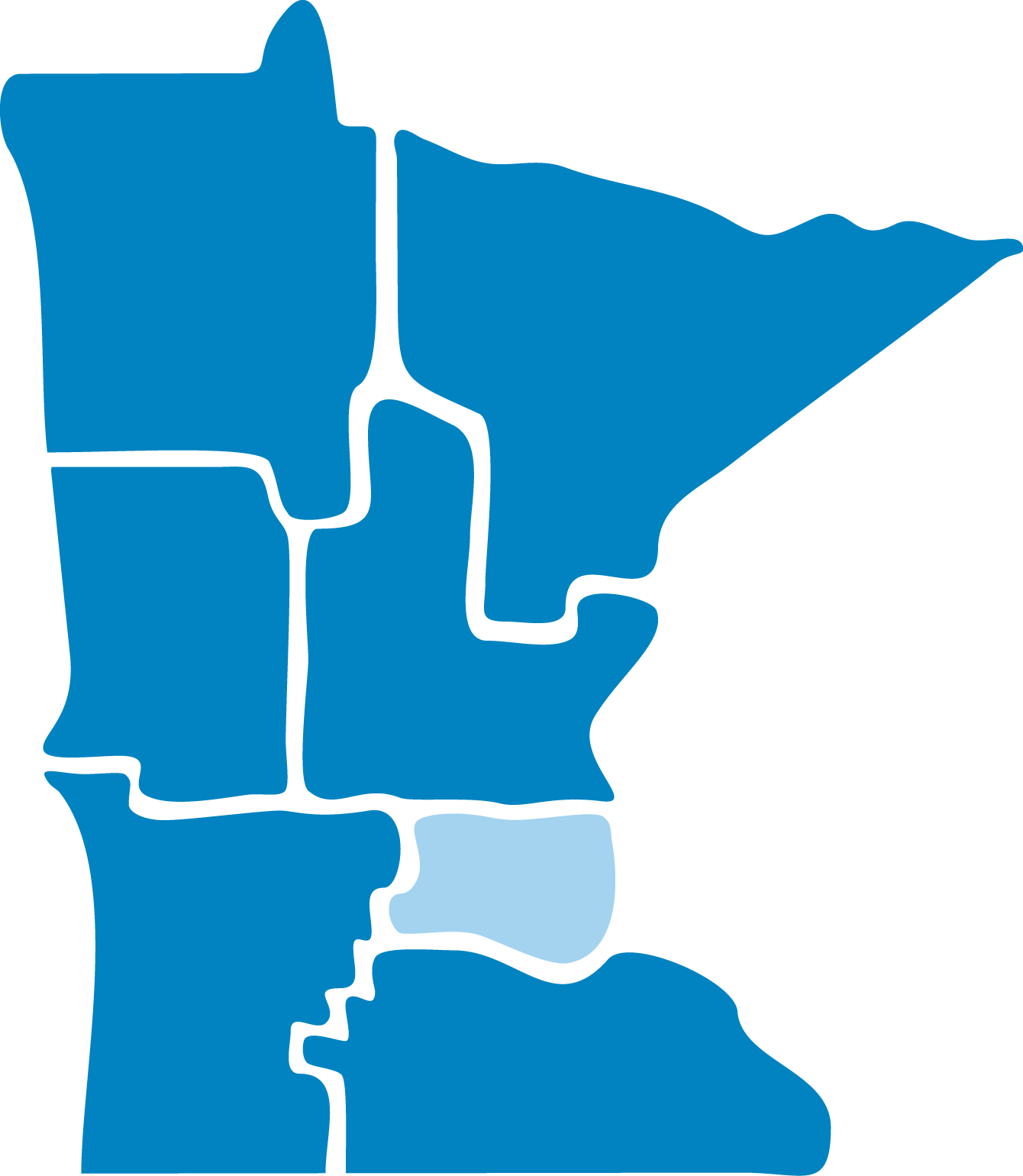 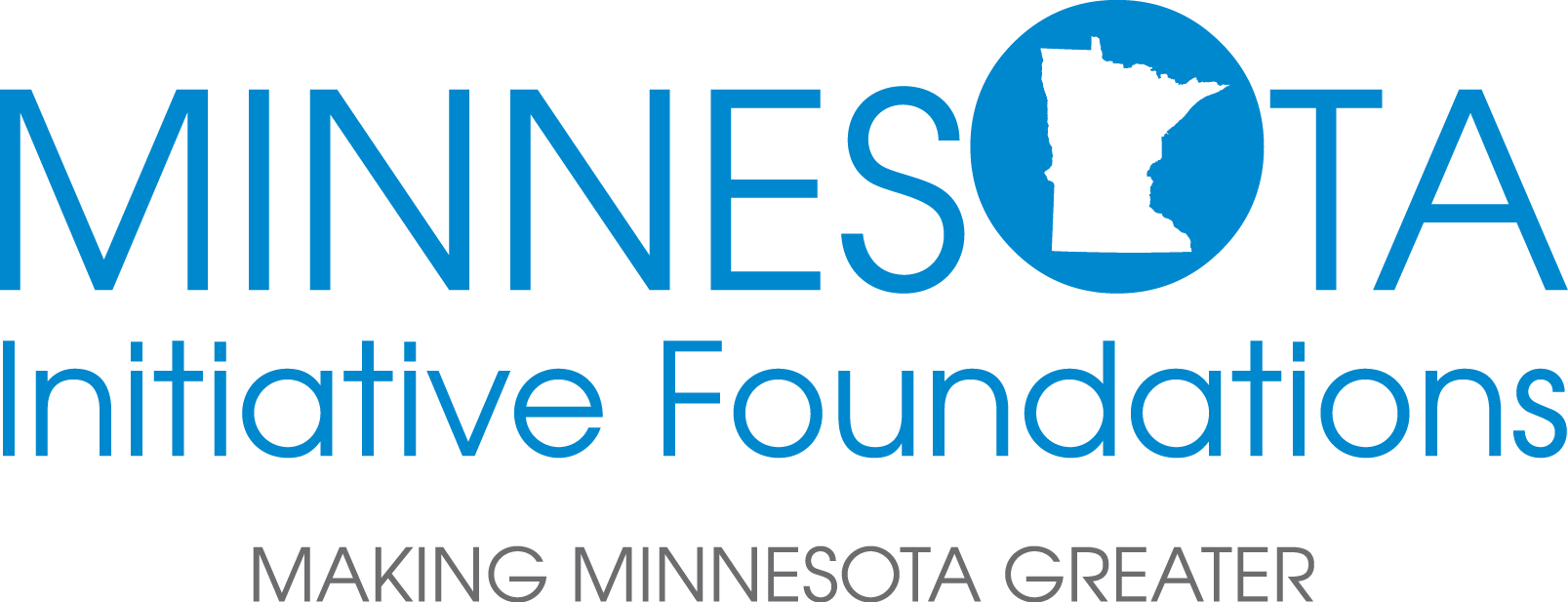 Initiative Foundation
Northland Foundation
Northwest Initiative Foundation
Southern Minnesota Initiative Foundation
Southwest Initiative Foundation
West Central Initiative
An Analysis of Foundation Giving
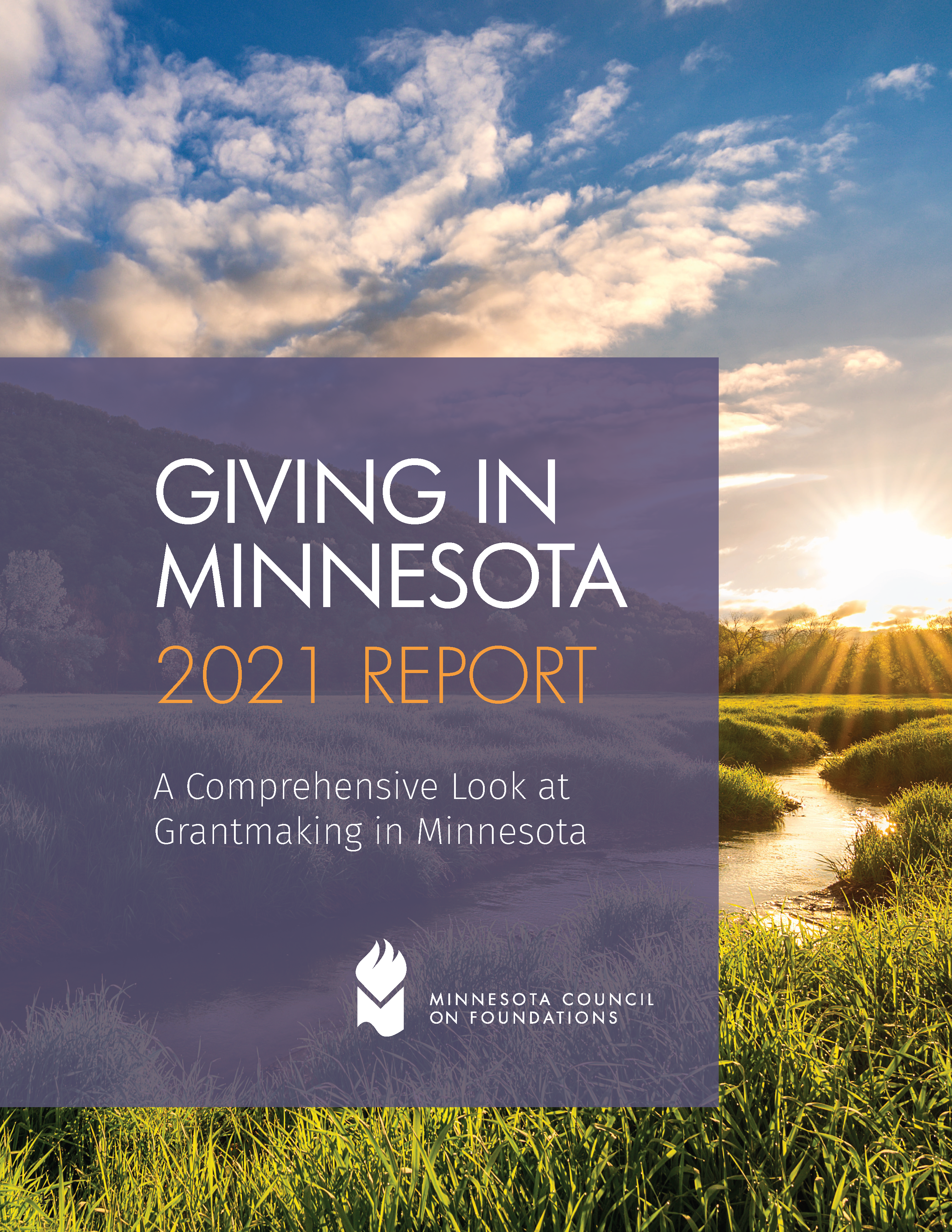 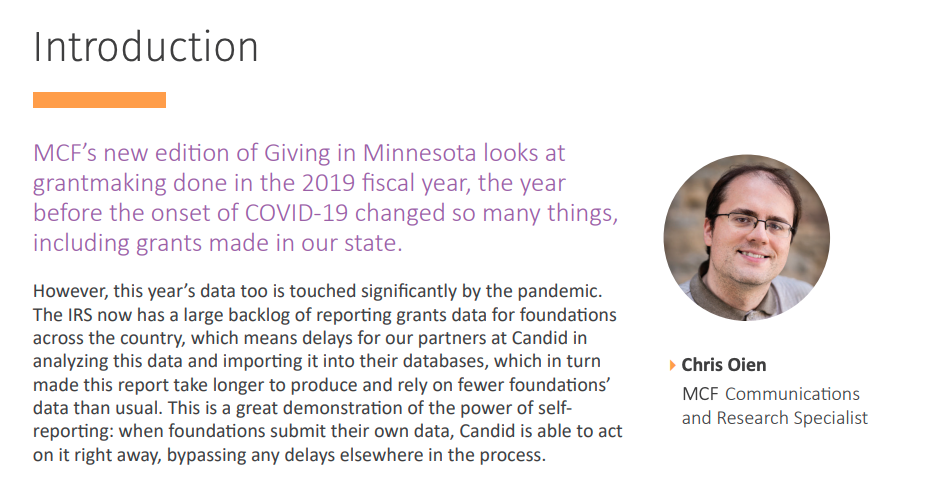 Charitable Giving by Organization Type, 2019
Top 5 Largest Givers + Amounts in Minnesota
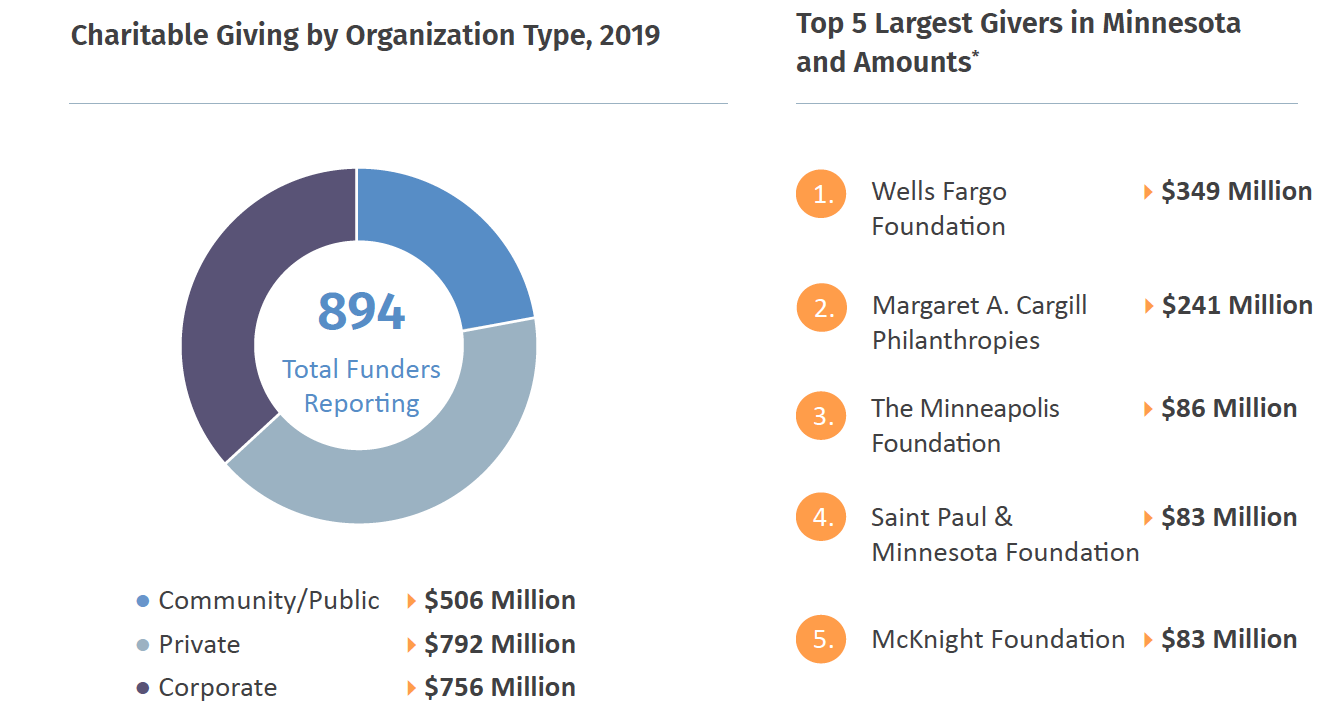 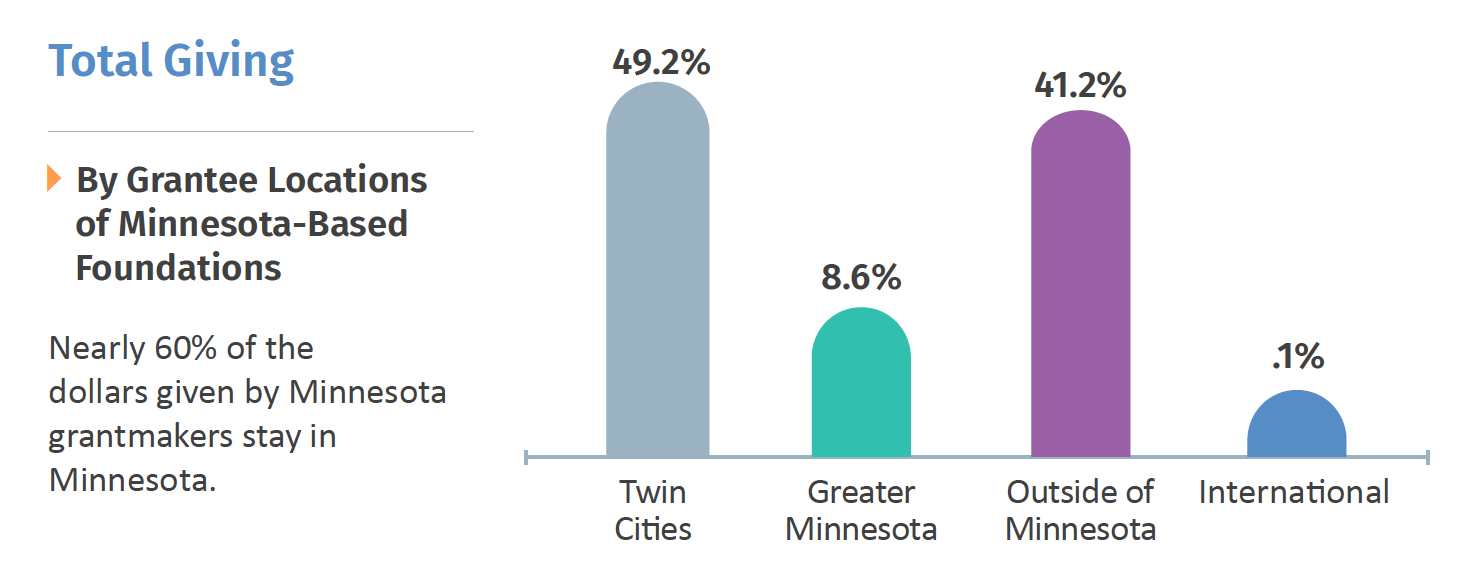 Twin Cities
Seven-county metropolitan area

Greater Minnesota
80-county region outside of the Twin Cities metropolitan area
Why DoesIt Matter?
Opportunity No. 1: 

Low-hanging fruit across all foundation interest areas
Why DoesIt Matter?
Opportunity No. 2:

The political overlay. Leverage public trust across partisan boundaries to combat polarization.
Nonprofits are More Trusted Than Government, the News Media and Large Corporations to do What is Right
Besides nonprofits, only small businesses and local community membersare trusted by a majority or near-majority of Americans.
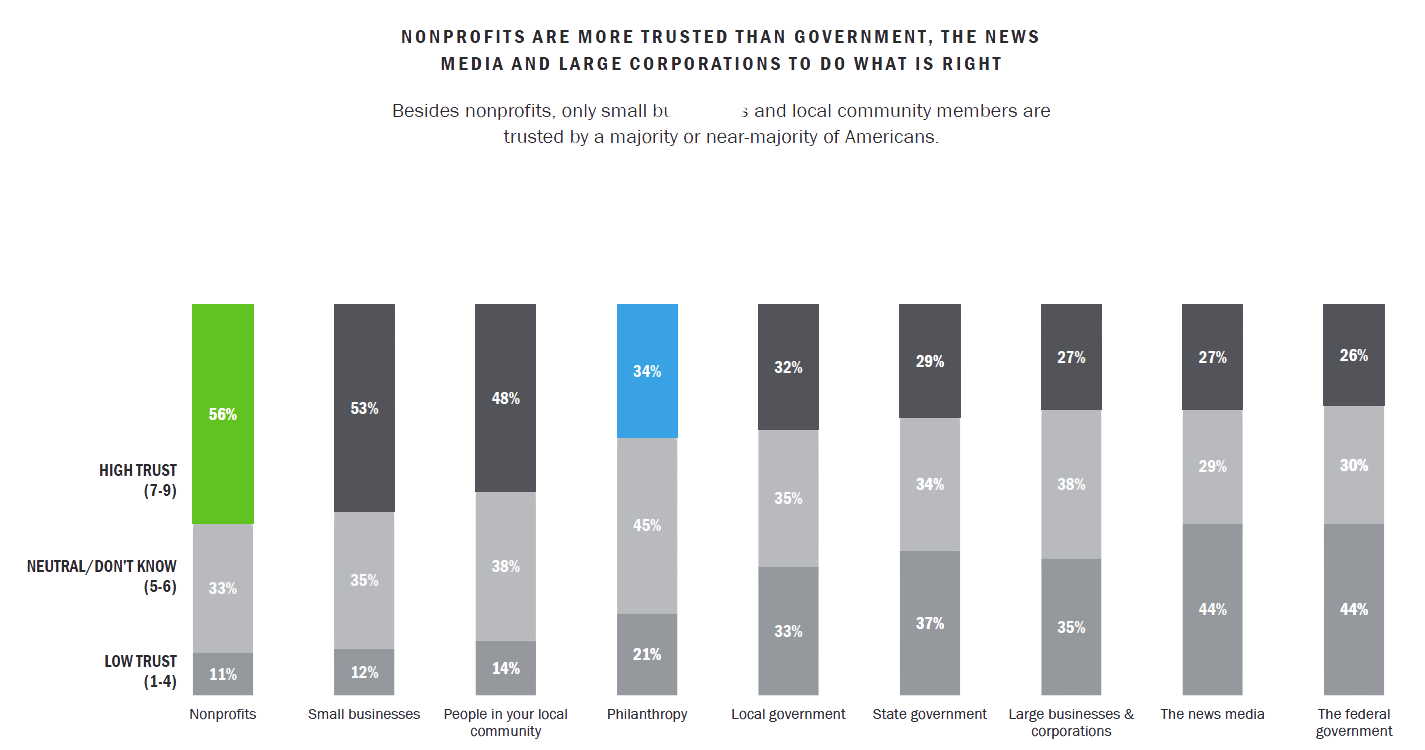 High Trust(7-9)
Neutral/Don't Know(5-6)
Low Trust(1-4)
Source: Independent Sector "Trust in Civil Society" Survey, May 2022 (independentsector.org)
Why DoesIt Matter?
Opportunity No. 3:

The conference theme: An all-Minnesota opportunity to counter hate, address racial inequity
Peopleof Colorby County(2021)
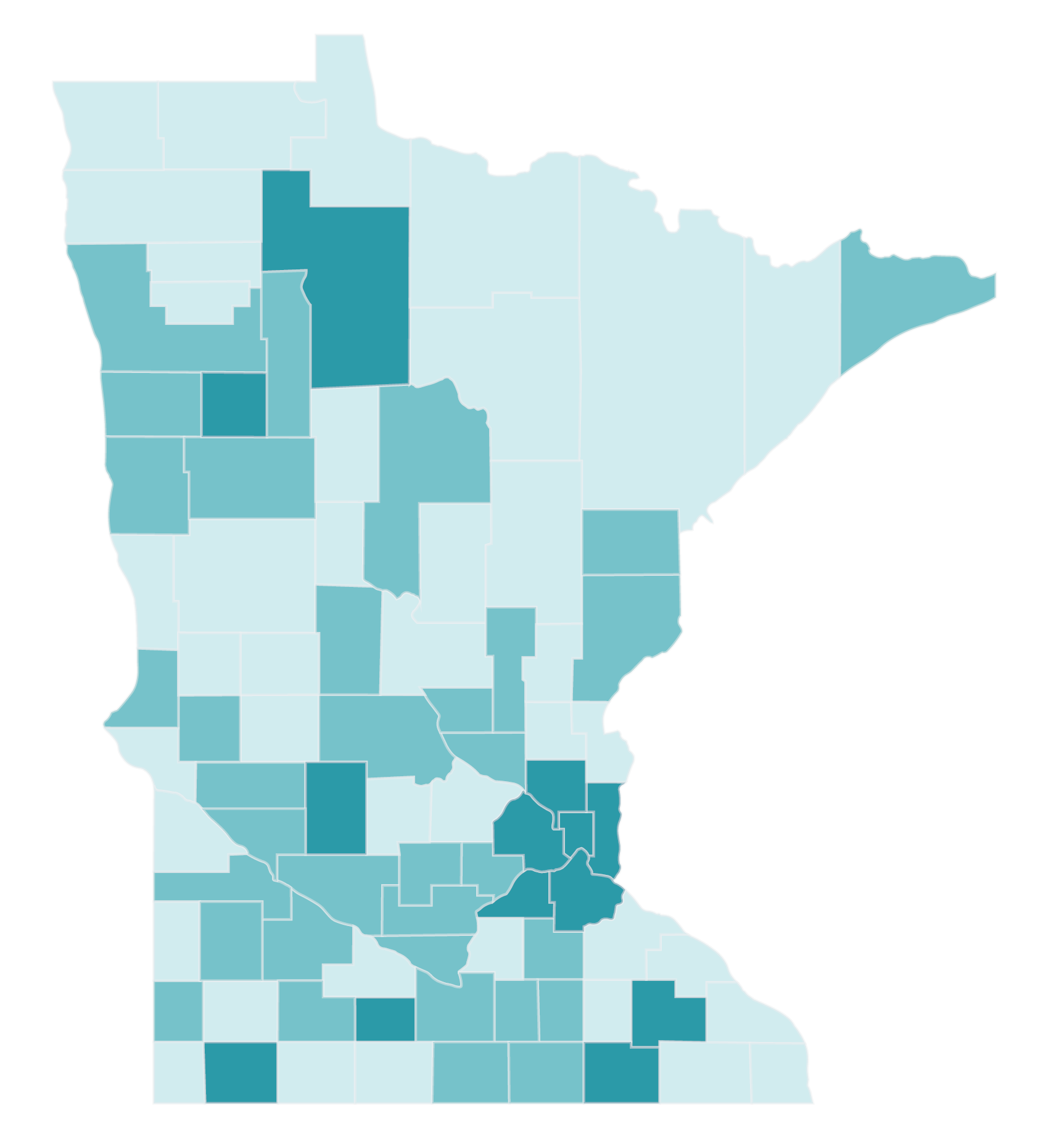 Less than 10%
10.0 to 19.99%
More than 20%
Persons of Color* as a Percent of the Total Population
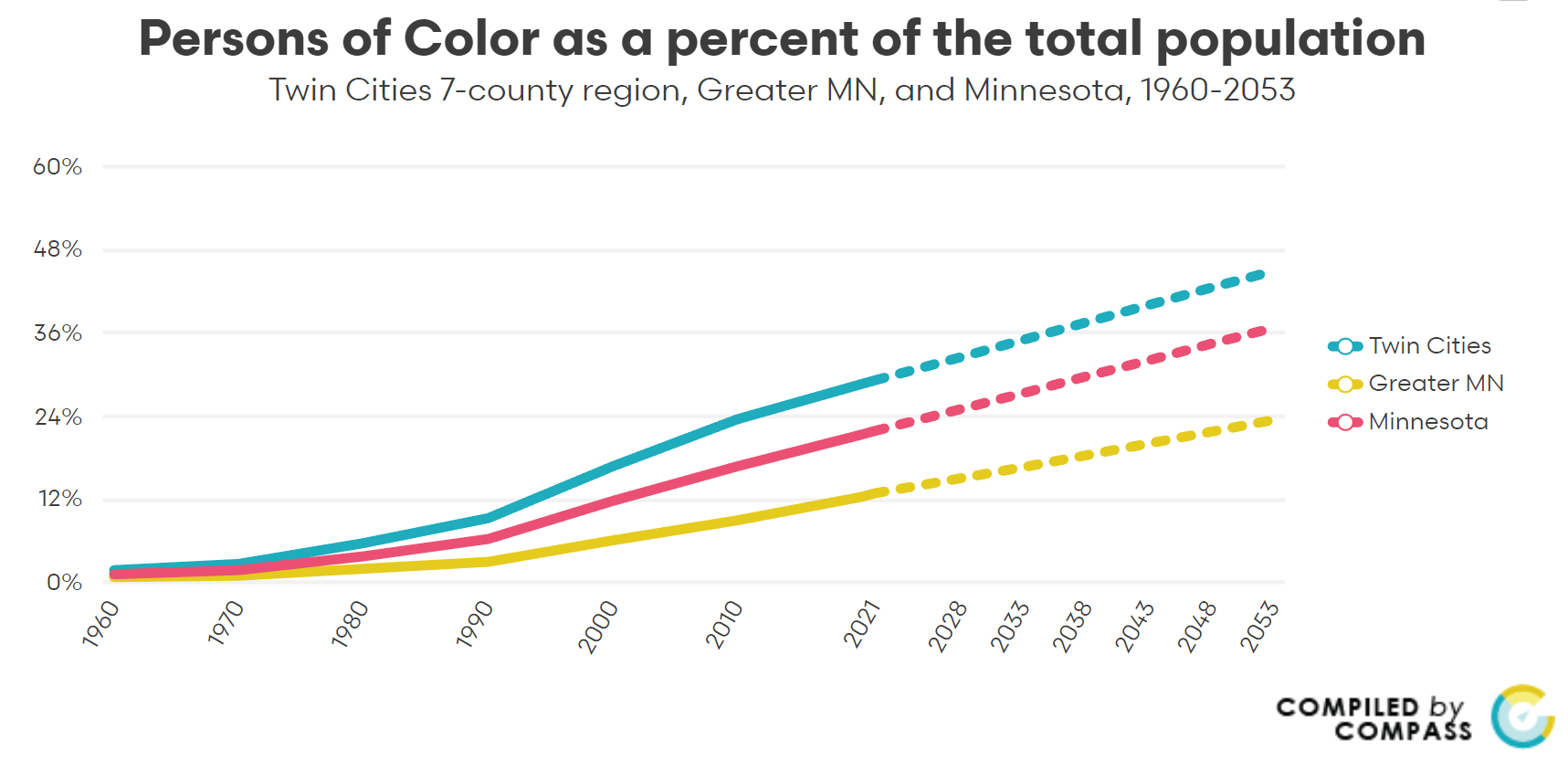 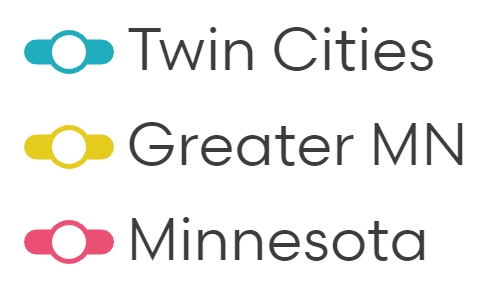 *Persons of Color includes those who identify as Asian, American Indian, Black, Hispanic, and two or more races.
Many of Us Share Rural Roots
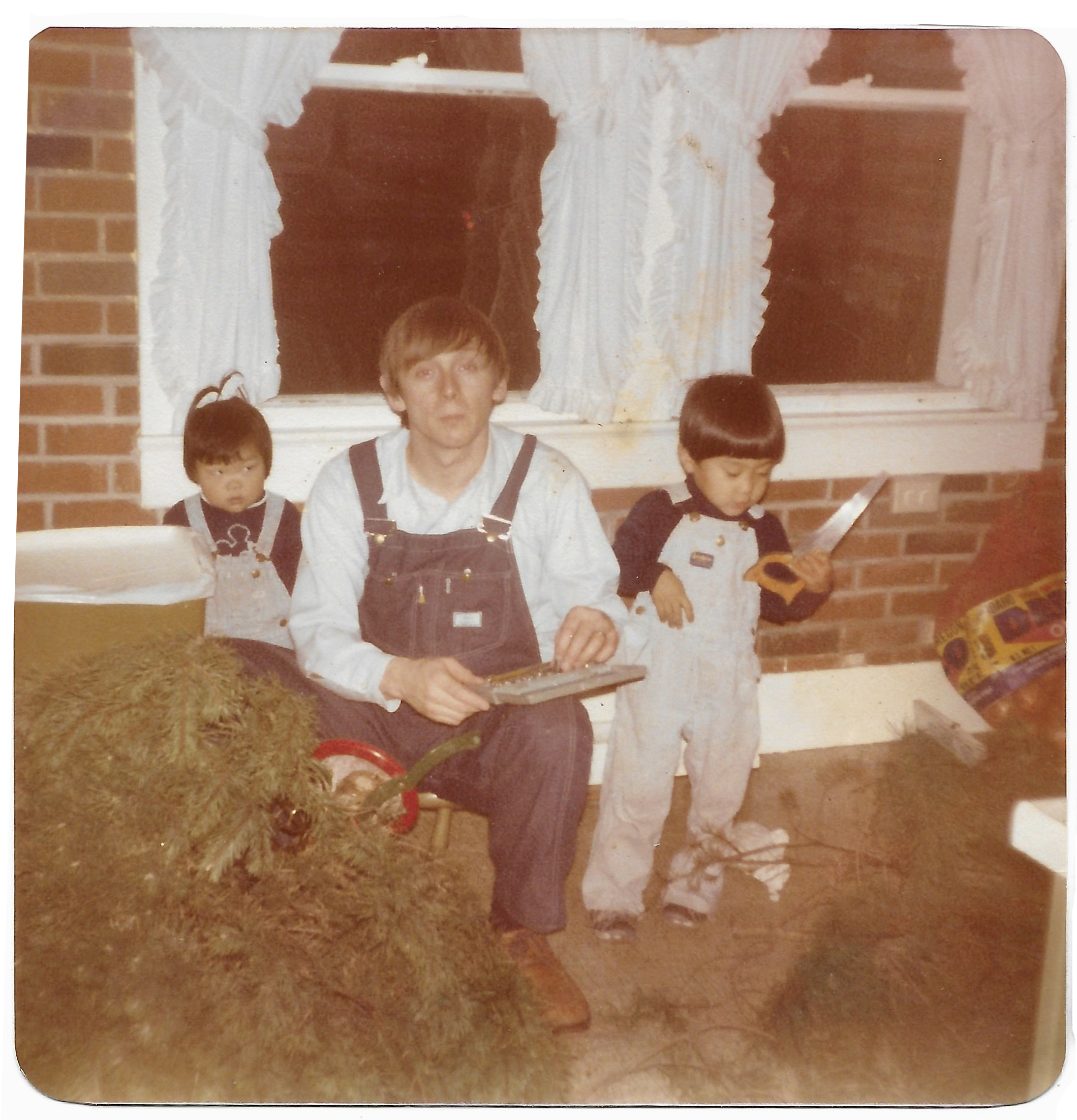 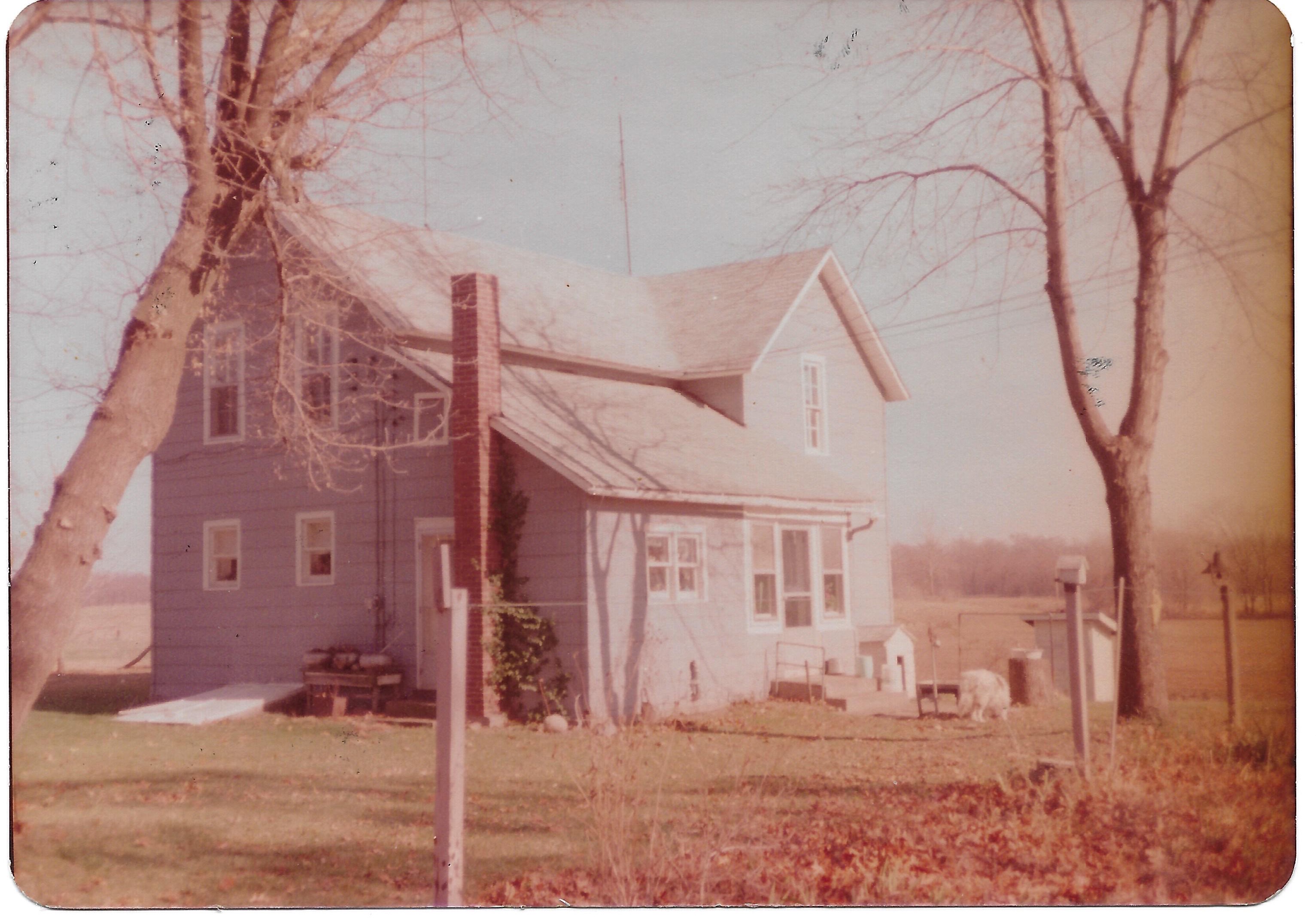 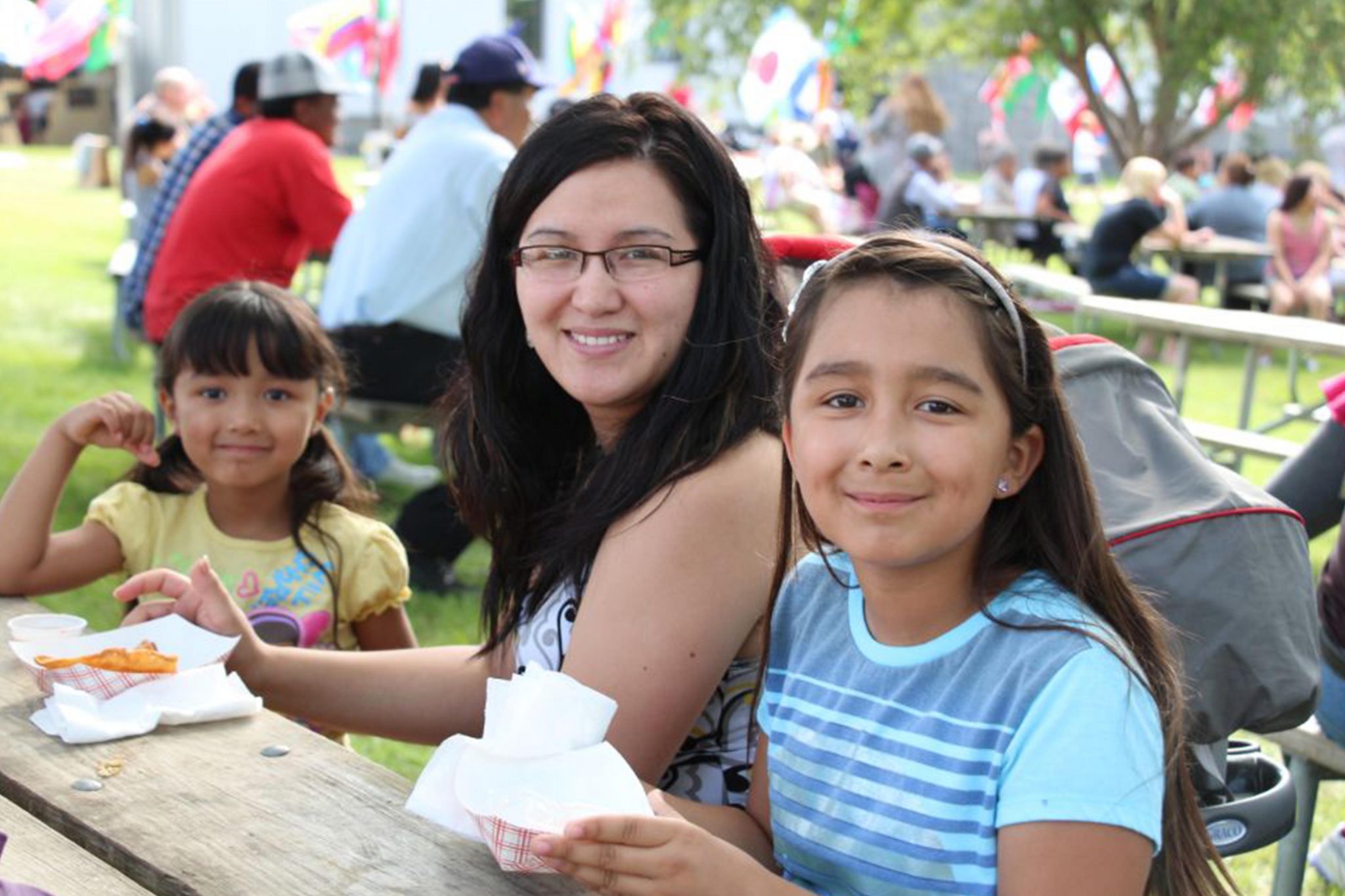 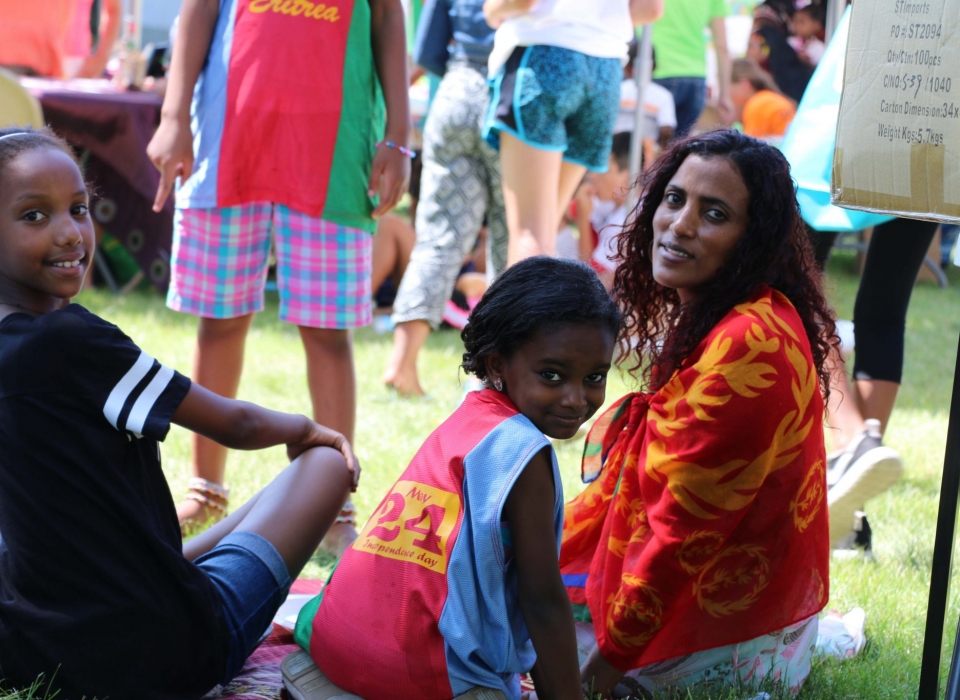 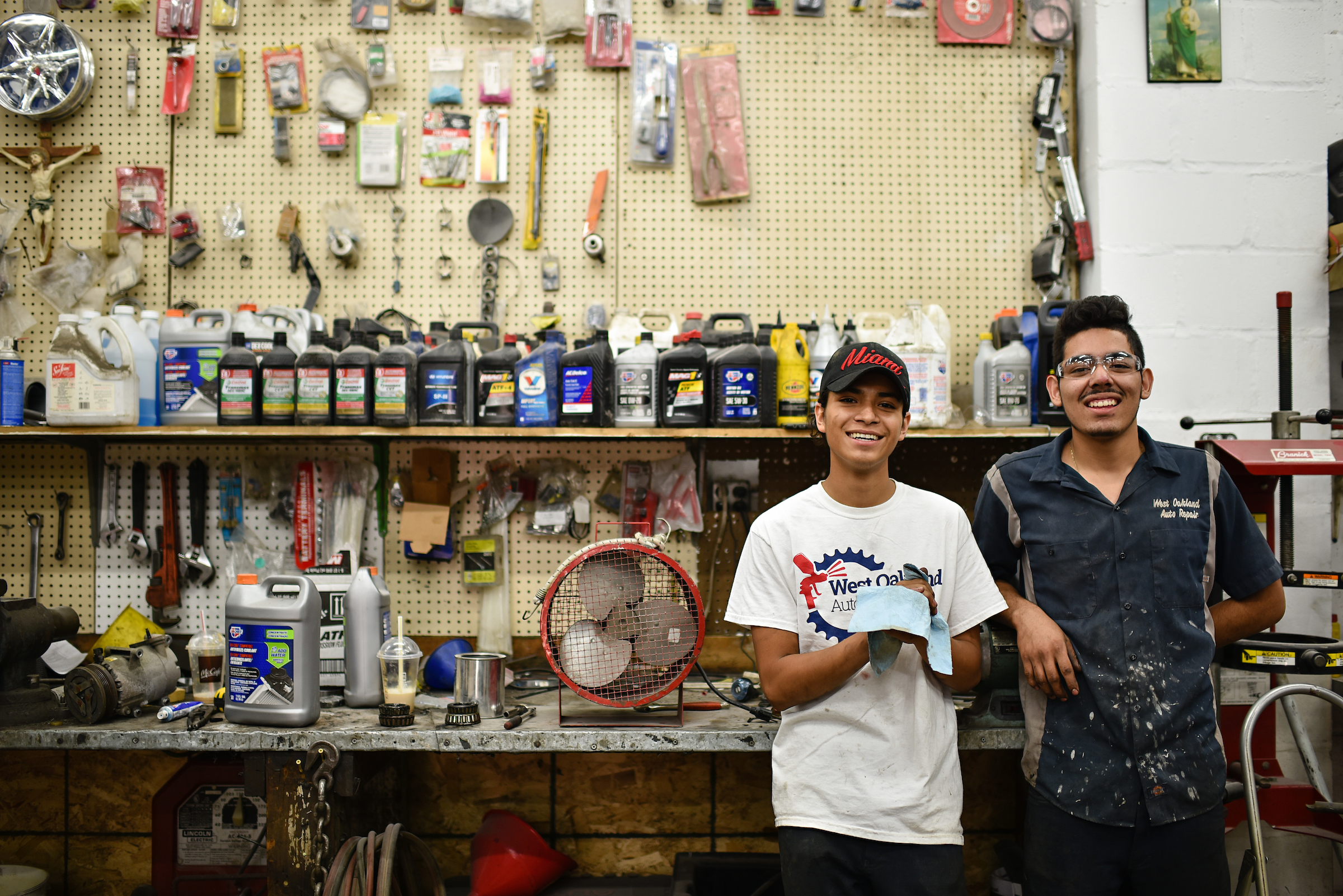 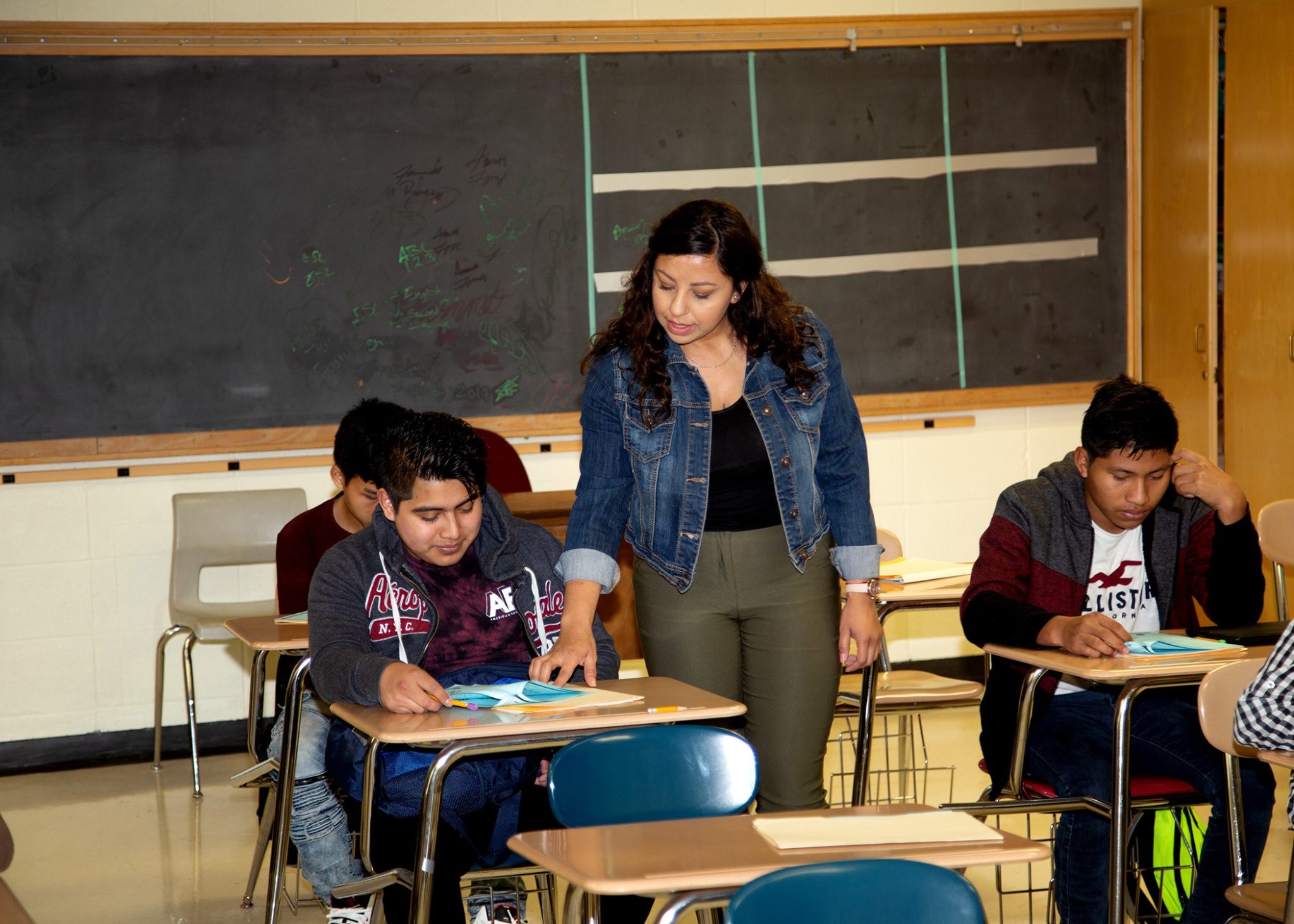 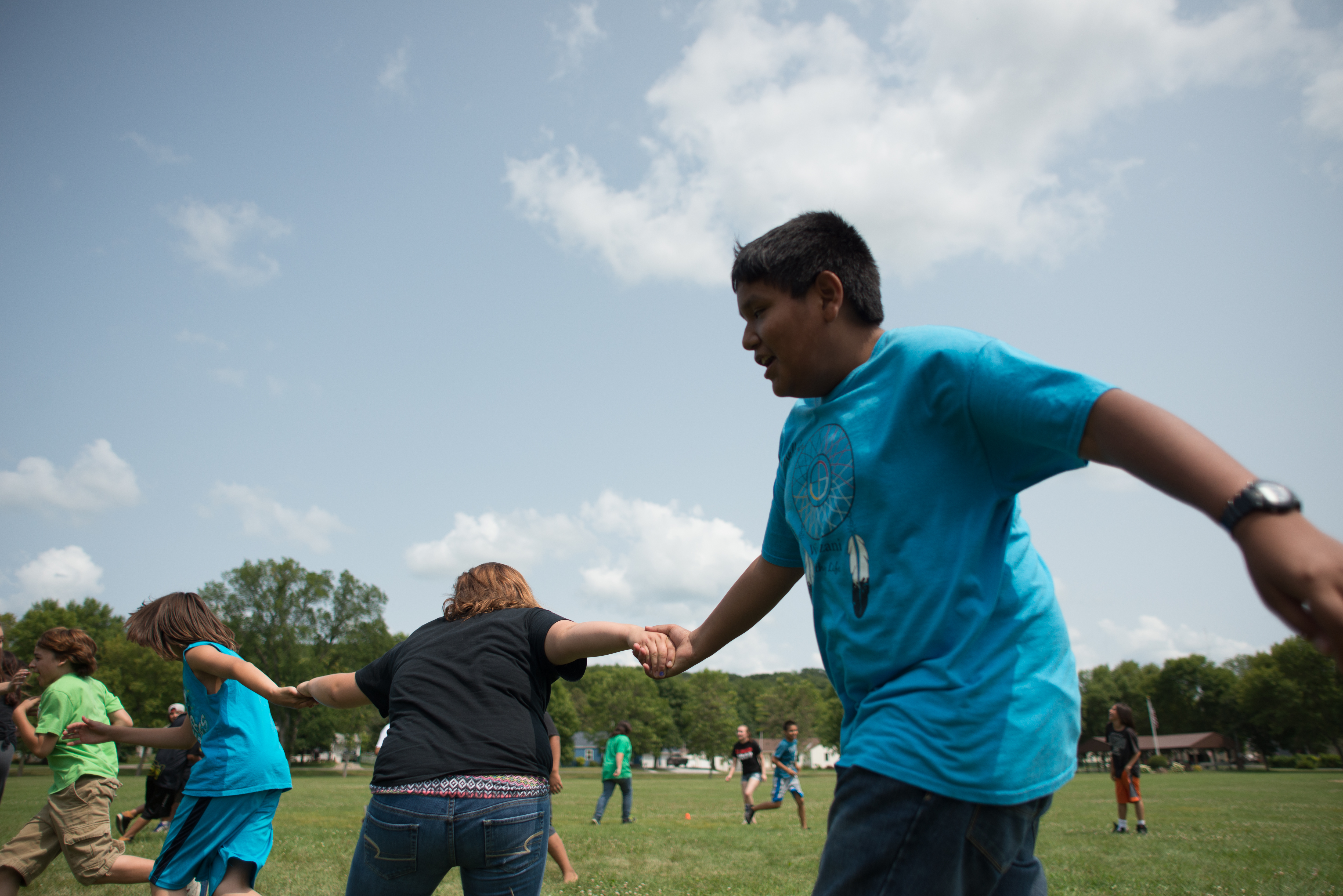 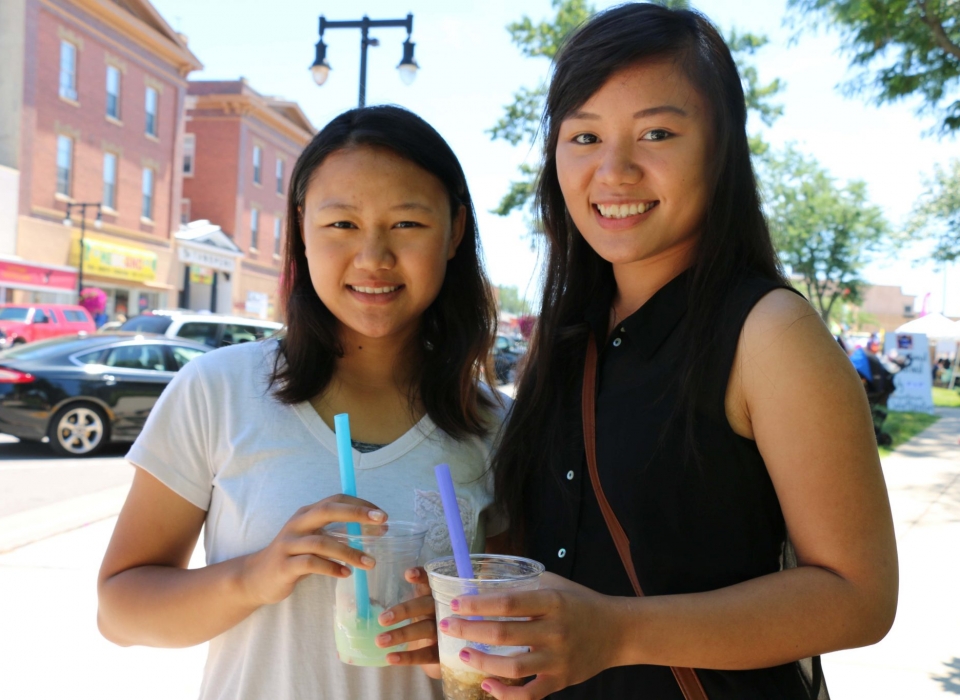 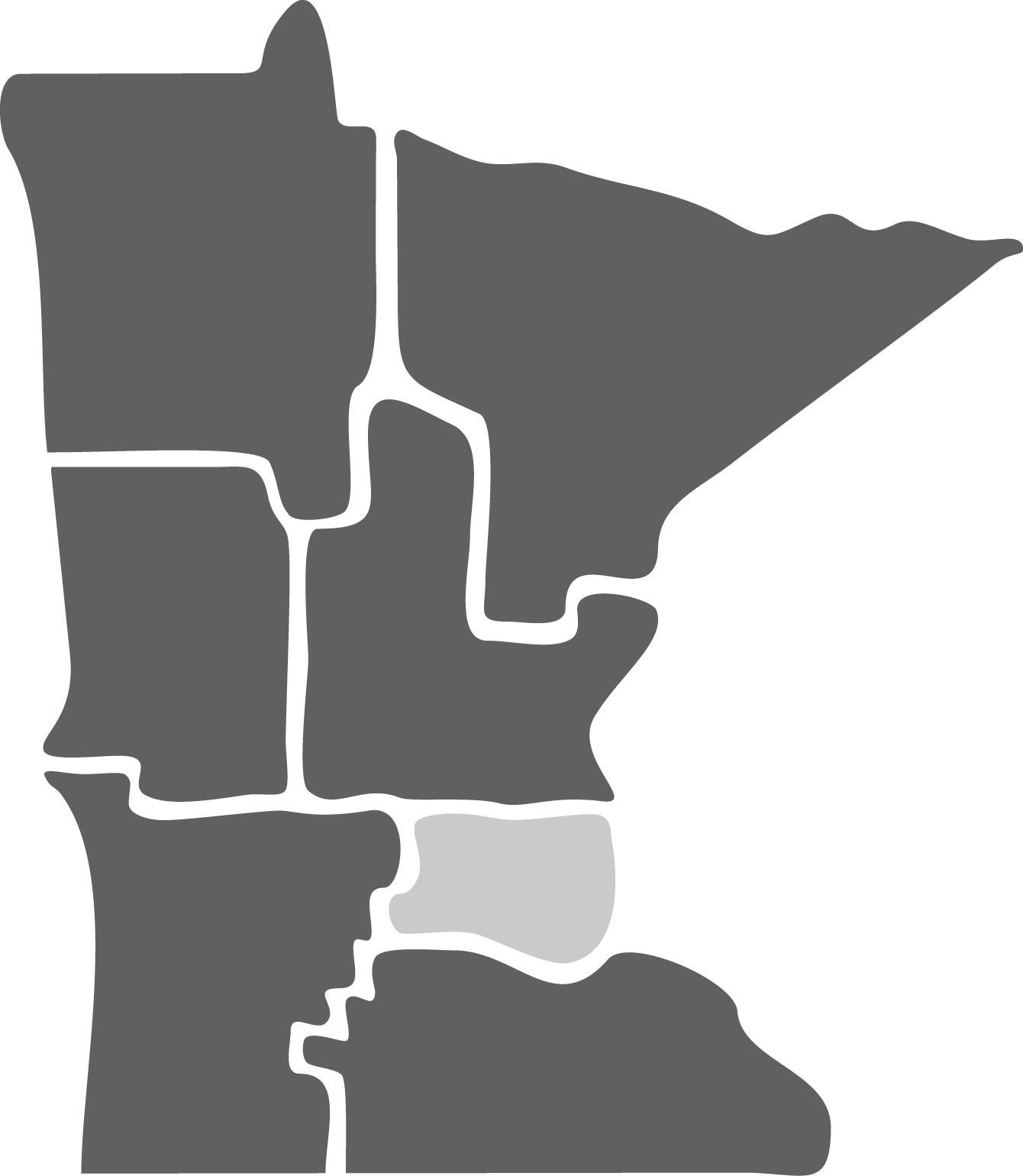 MIF Impact Since Inception
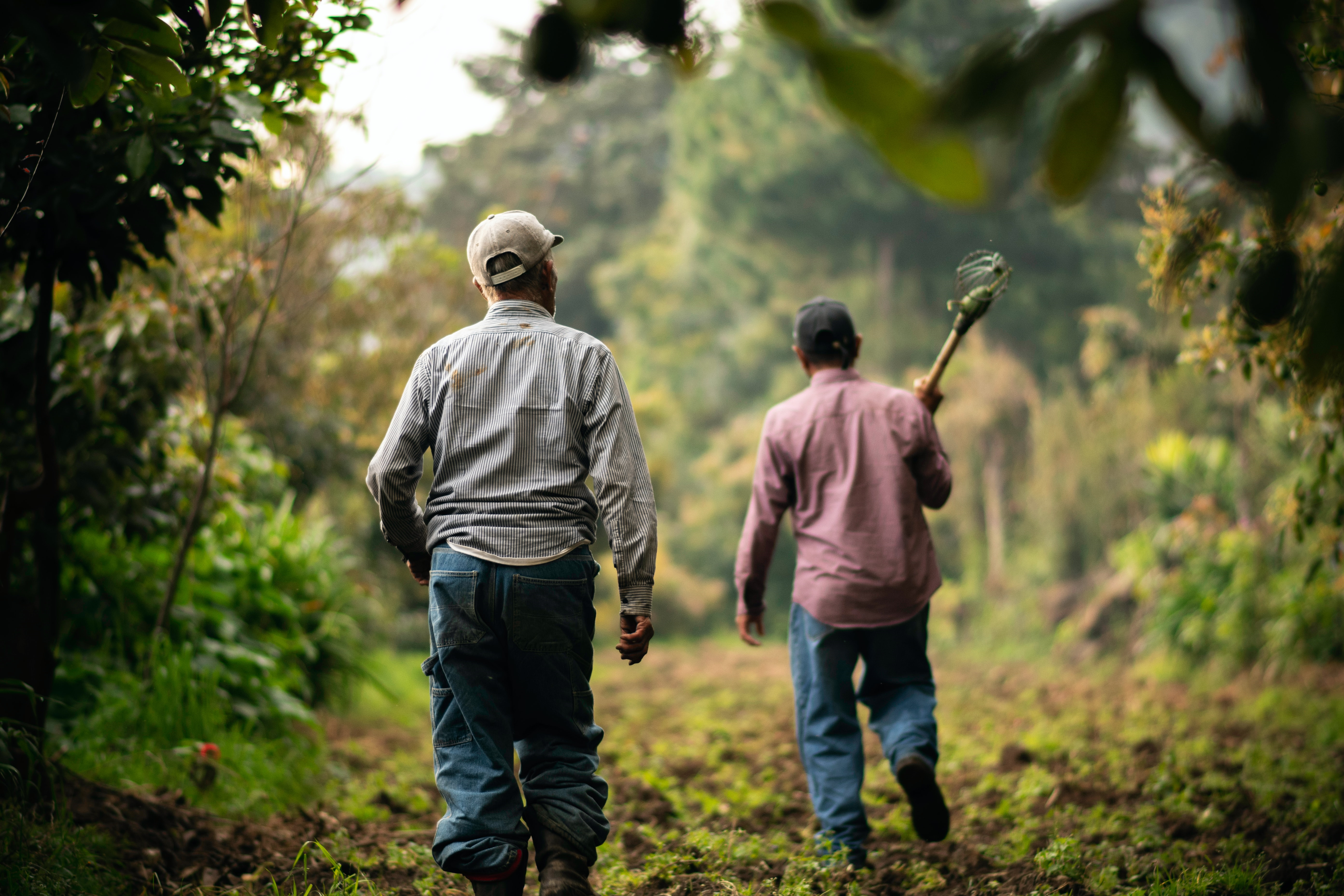 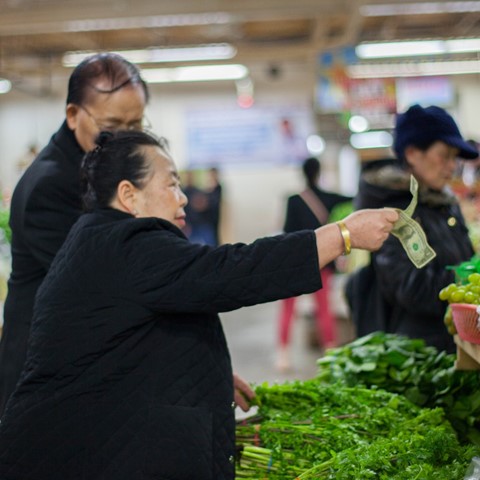 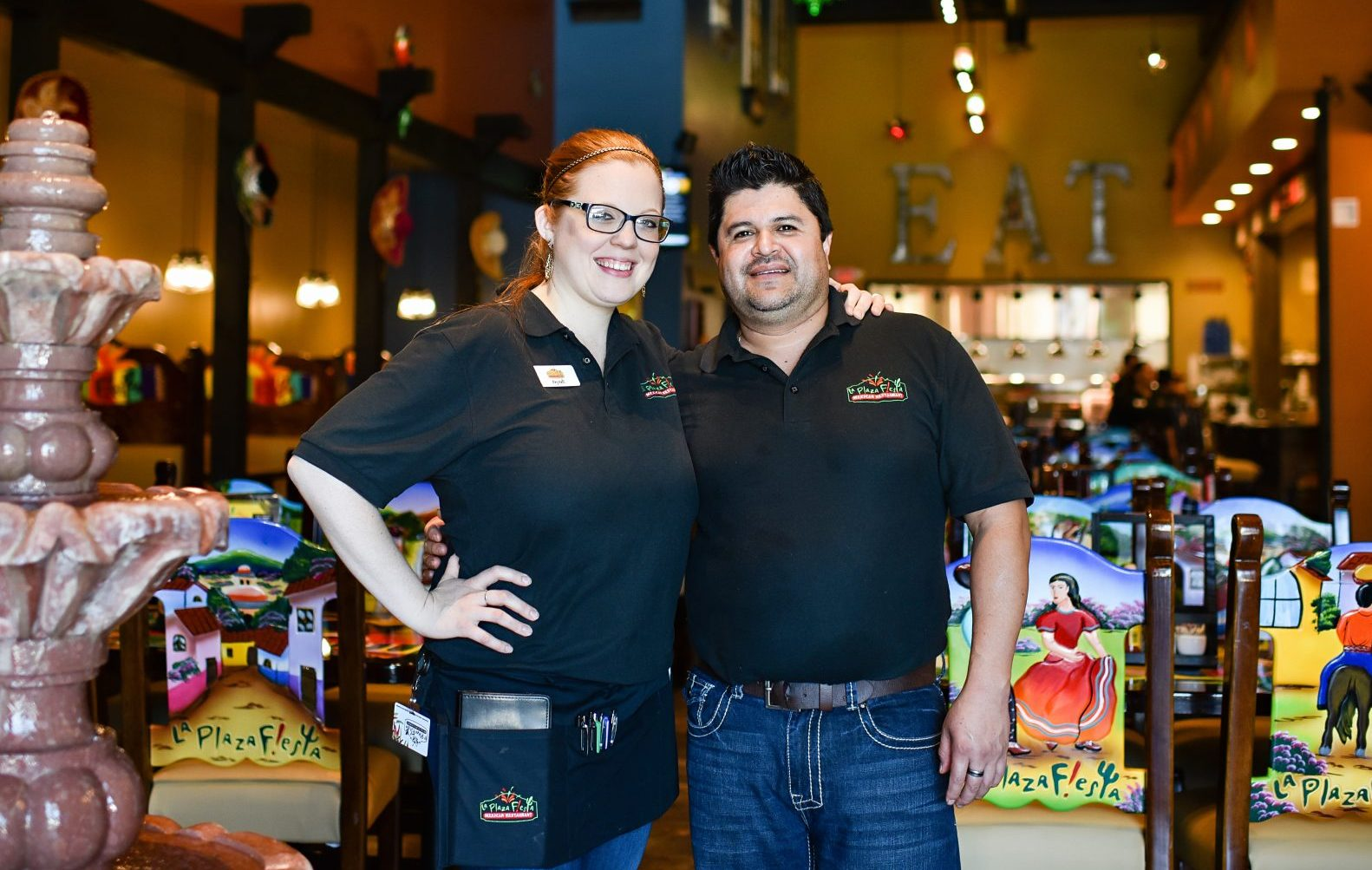 Total Leveraged 
$1.7B
Jobs Created or Retained45,725
Total McKnight Contributions 
$340M
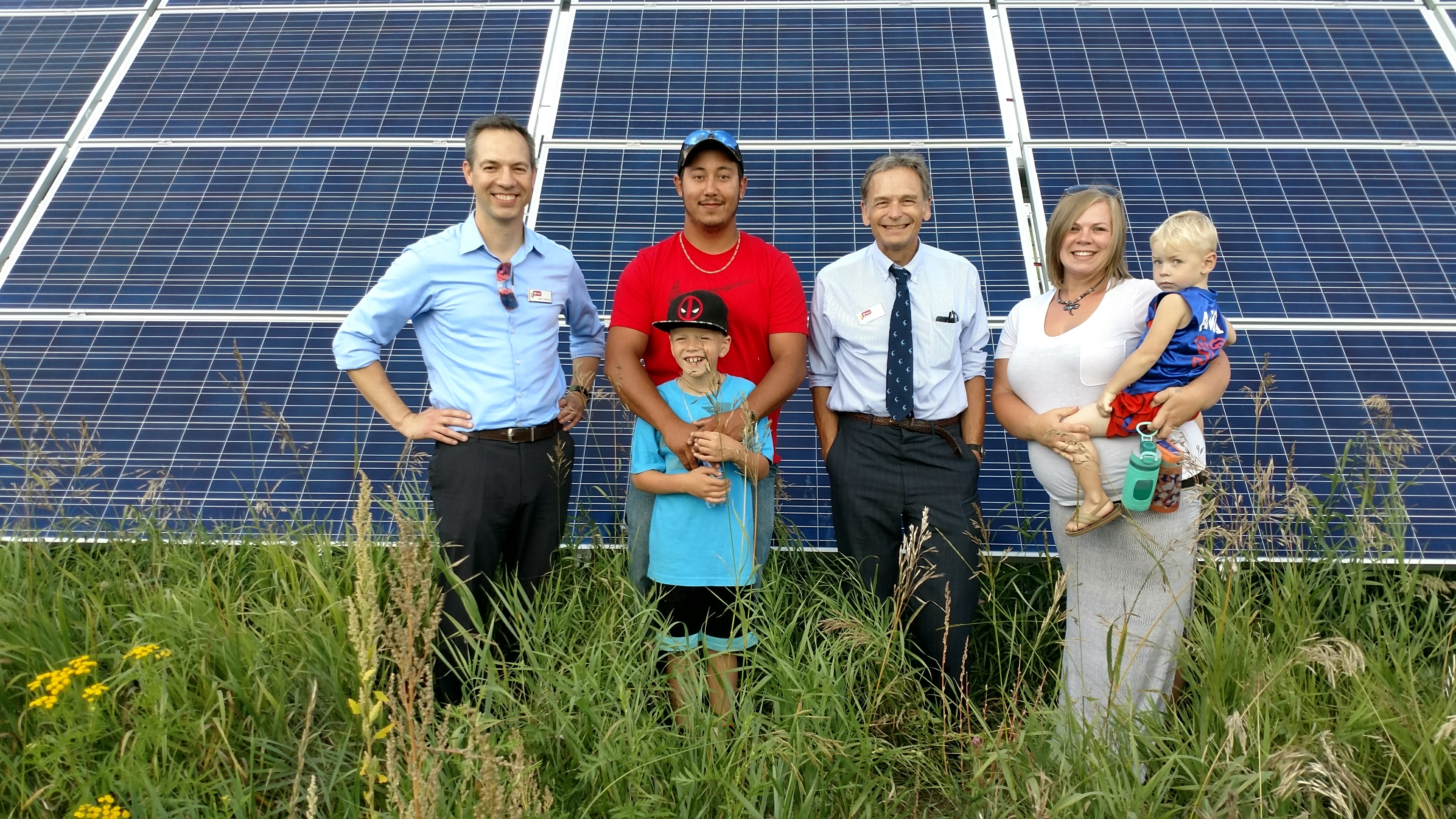 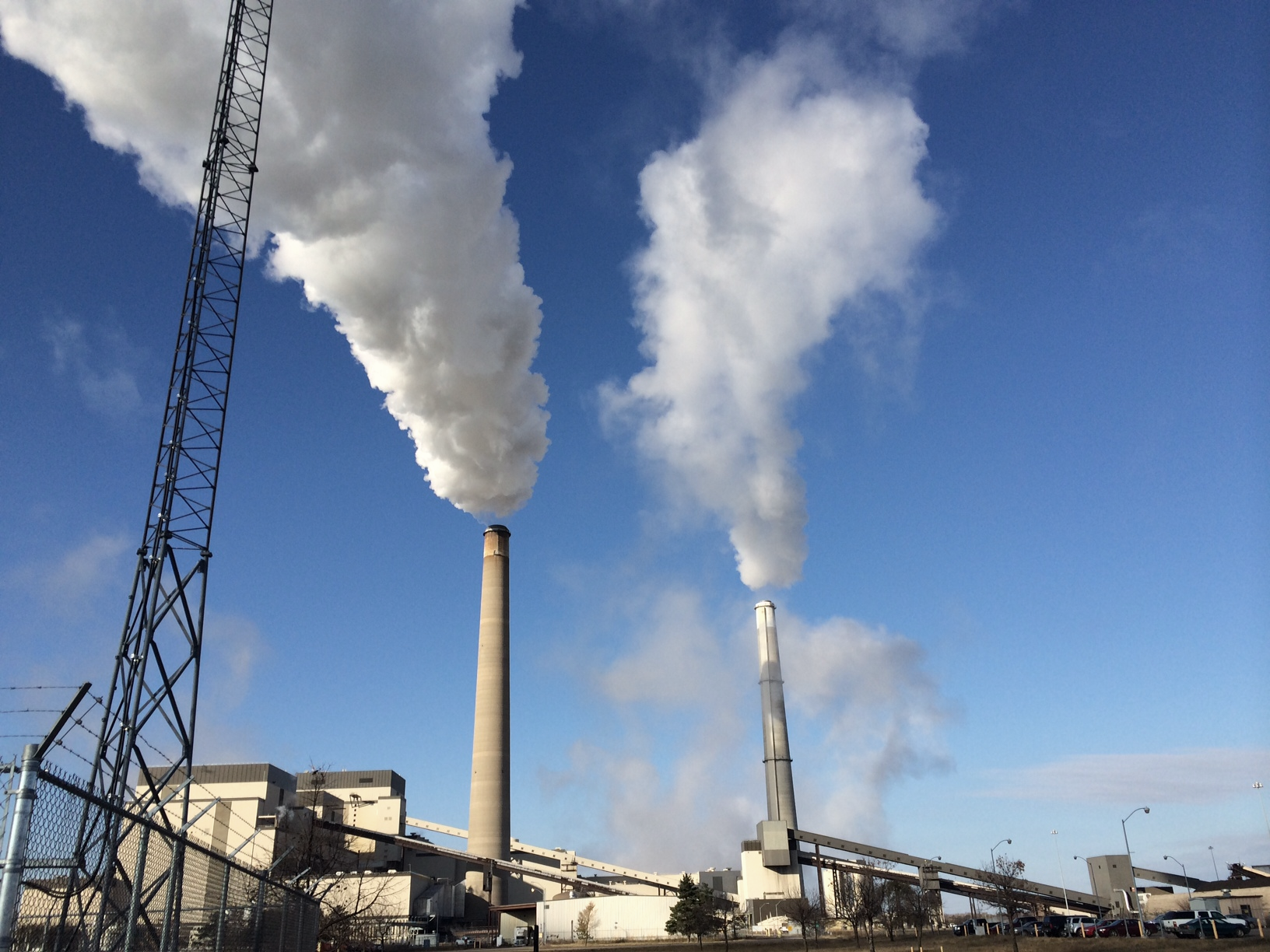 [Speaker Notes: In the photo: David Headbird (second from left) was one of three Leech Lake Tribal College students sponsored by an Initiative Foundation construction trades grant. Headbird, pictured with his family and Initiative Foundation staff members Matt Varilek (left) and Don Hickman (third from left), helped to install a 200-kilowatt community solar grid on Leech Lake land. IQ Magazine link: https://www.ifound.org/initiative-quarterly/workforce-wonders/sunny-future/]
North to South: A Landscape of Opportunity
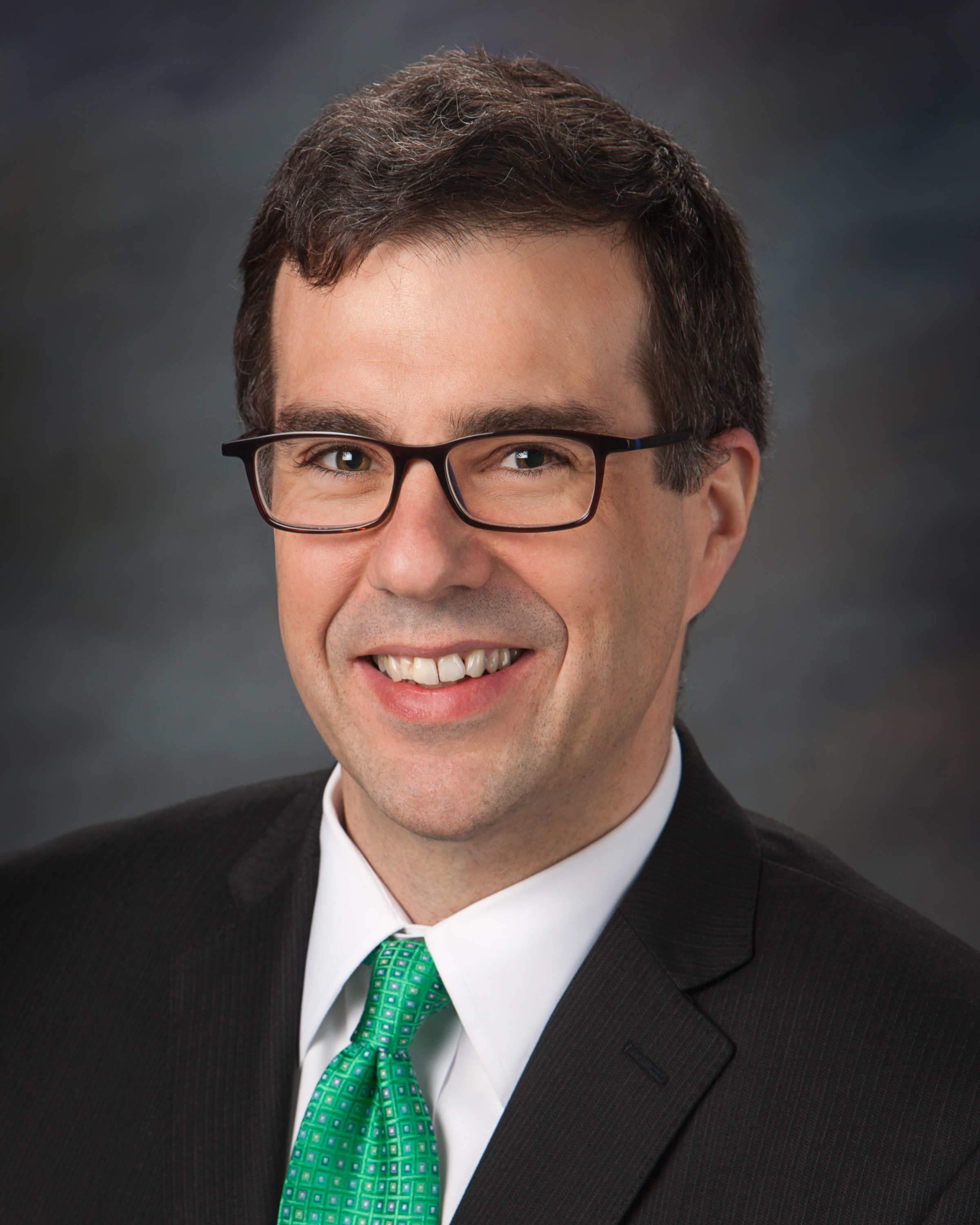 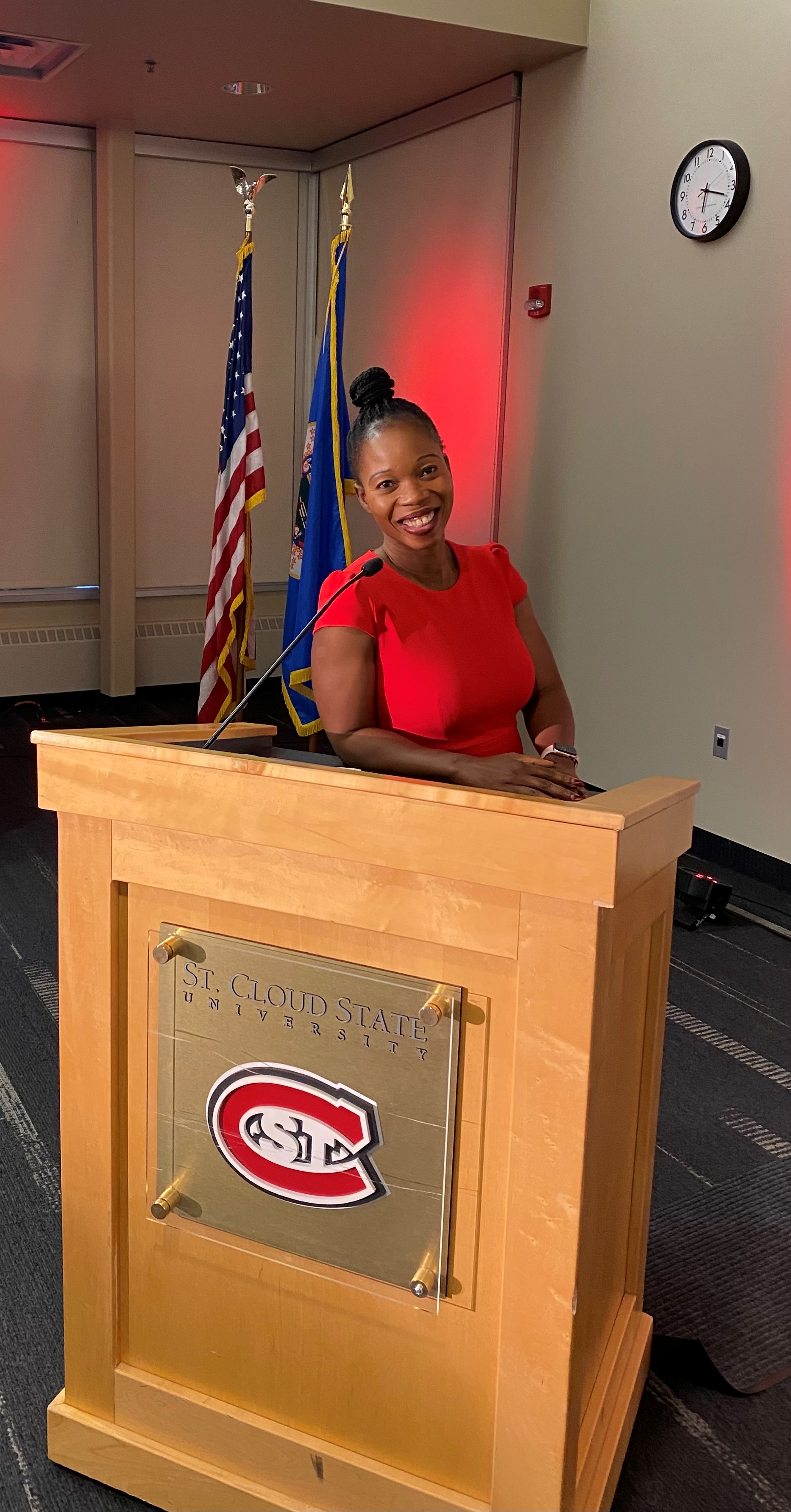 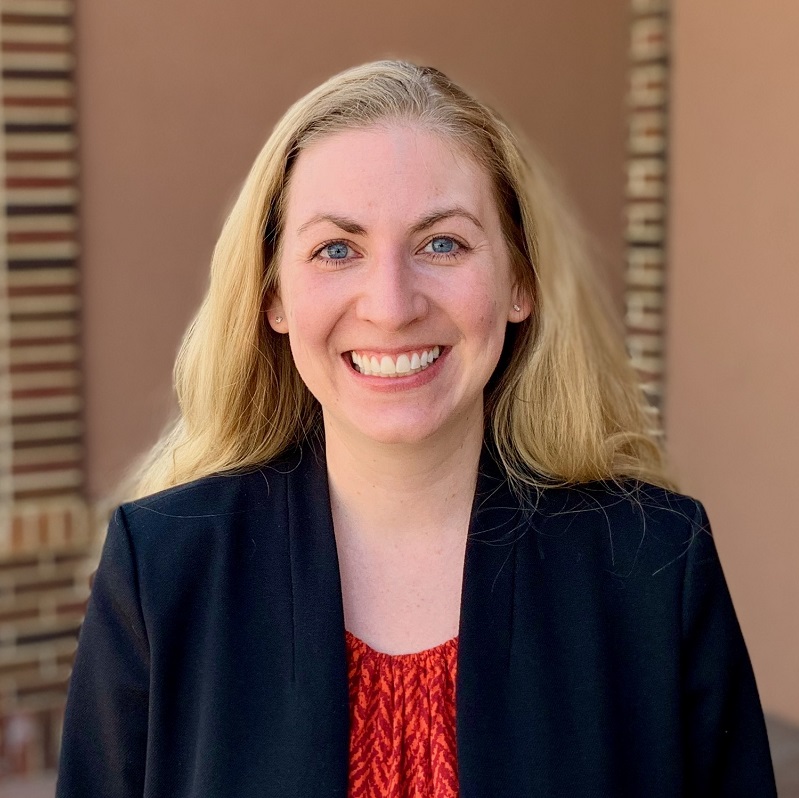 Erik Torch
Northland FoundationDirector of Grantmaking,Duluth
Eunice Adjei
Jugaad LeadershipFounder and Executive Director,St. Cloud
Erin Schutte Wadzinski
Kivu Immigration Law Founder/Owner,Worthington
[Speaker Notes: Eunice Adjei]
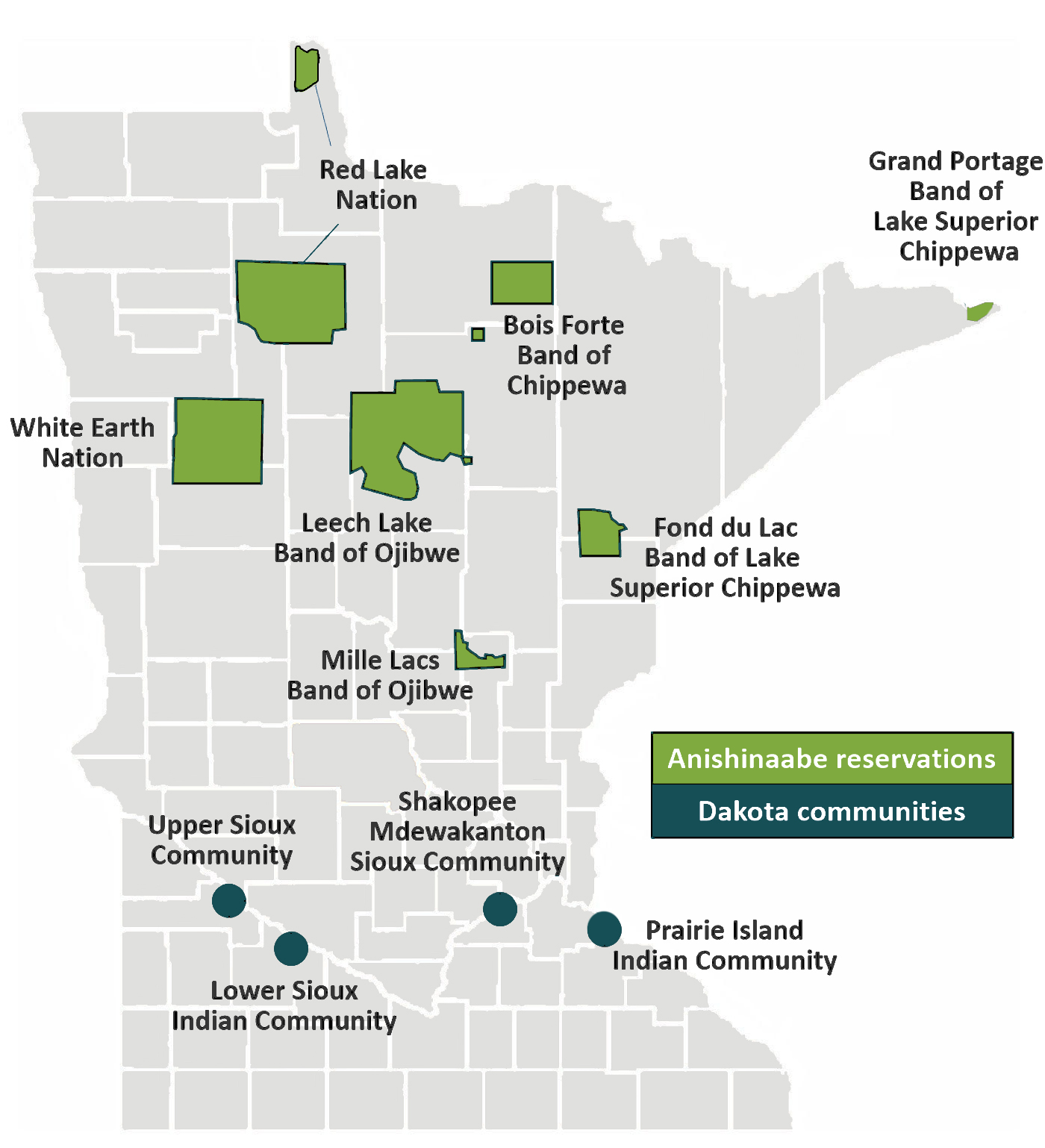 Tribal Nations
[Speaker Notes: Video link: https://www.youtube.com/watch?v=D4ZQM7kREHw]
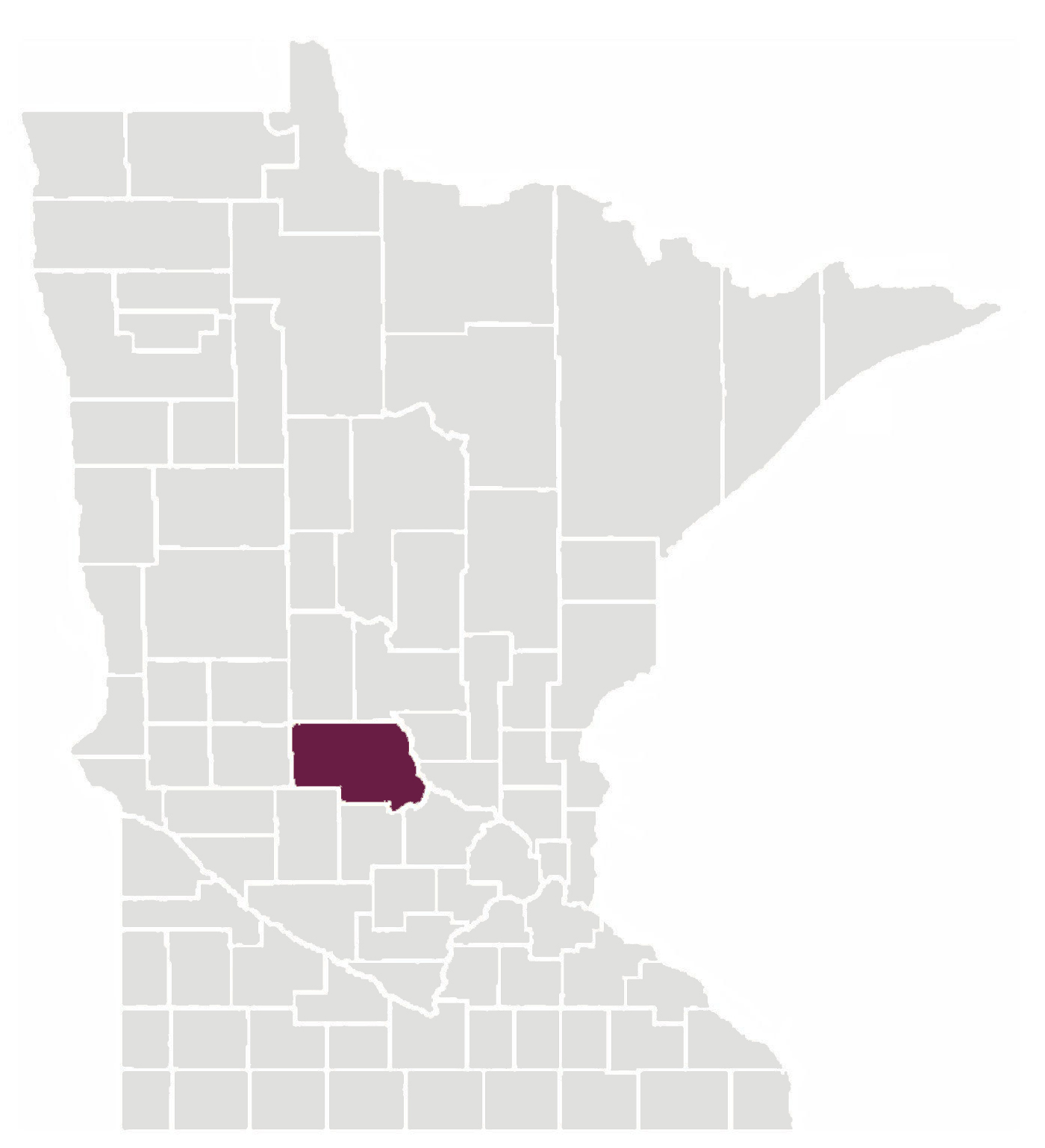 Saint Cloud
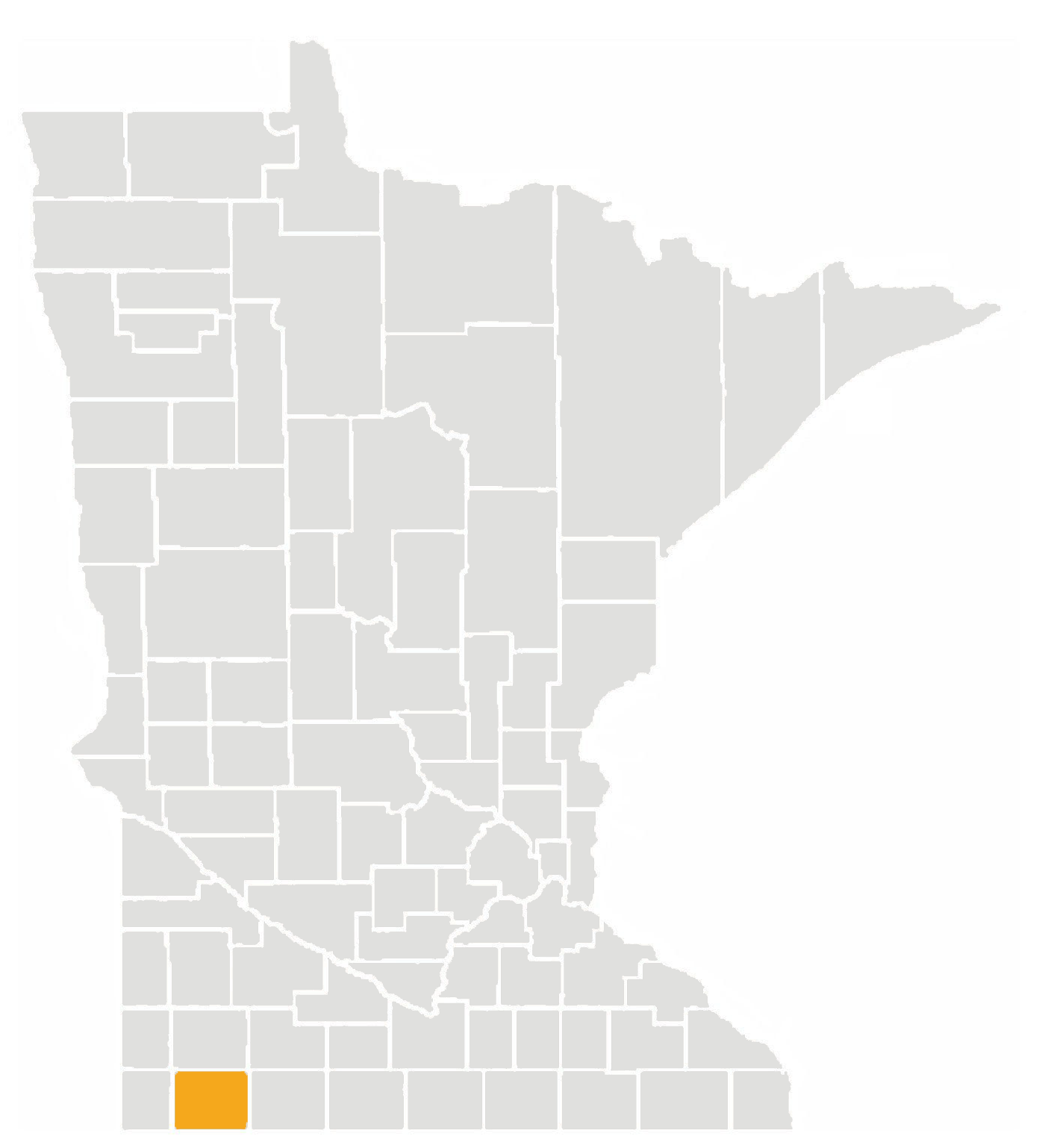 Worthington
Questions for Us?
(Up Next: We have some questions for you!)
Table Talk Time
Reflect & Connect: What are the barriers your organization faces and what opportunities do you see to grow your work in Greater Minnesota?
Table Talk Time
Actions & Tactics: What are some action steps you can take back to your organization today that will influence change tomorrow?
Opportunity Recap & Key Insights
In-state giving reflects a gap relative to population distribution, and this presents several opportunities – on any interest area, and especially political polarization and racial disparities.
Our sector is uniquely positioned to make change.
Lots of partners like those you've met today would love to help you explore actions steps.
MCF is taking a leadership role in response to high interest among members. Contact Susie or Paul.
Thank You!
Kara Inae Carlisle
kcarlisle@mcknight.org
Matt Varilek
mvarilek@ifound.org